核心知识讲练
知识梳理
课堂检测
第八单元     统计与概率
课时29      统计
知识梳理
一、数据的收集
1．调查方式
2.抽样调查中的相关概念
（1）总体：所要考察对象的全体称为总体．
（2）个体：组成总体的每一个考察对象称为个体．
（3）样本：从总体中抽取的一部分个体叫做总体的一个样本．
（4）样本容量：一个样本中所包含的个体的数目称为样本容量．
注：为了获得较为准确的调查结果，抽样时要注意样本的代表性和广泛性．
1.（北师教材改编）了解一沓钞票中有没有假钞，应采用
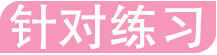 的合适的调查方式是____________.（填“普查”或“抽样调查”）
普查
二、数据的代表
1．数据的集中趋势
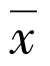 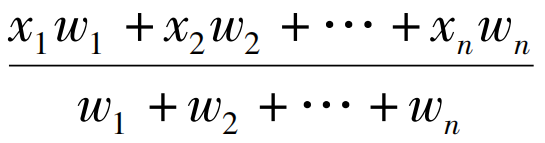 中间位置
最多
注：平均数易受极端值（一组数据中与其余数据差异很大的数据）的影响，此时应考虑用中位数或众数来反映数据的集中趋势．
2．数据的离散程度
小
2.一组数据：2，3，3，1，6，则这组数据的平均数为
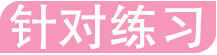 ________，中位数为________，众数为________，极差为________，方差为________.
3.甲、乙两名射击手10次测试的平均成绩都是8环，方差分别是
s    ＝0.4，s    ＝3.2，则成绩比较稳定的射击手是 __________．（填“甲”或“乙”）
3
3
3
5
甲
三、频数与频率
1．频数：把一组数据分成若干组，各个小组内的数据的个数．
2．频率：在n次重复试验中，不确定事件A发生了m次，则比值 
   称为事件A发生的频率．
注：所有频数的和等于数据总数，频率之和等于1；
4.某班按课外阅读时间将120名学生分为3组，第1，2组的频
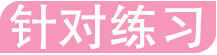 率分别为0.2，0.5，则第3组的频率为__________，频数为__________.
0.3
36
四、统计图表的分析
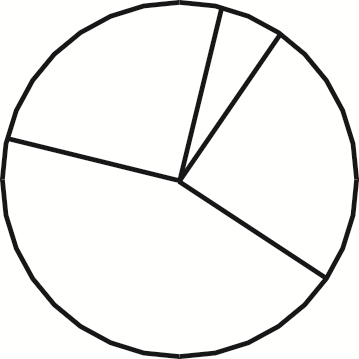 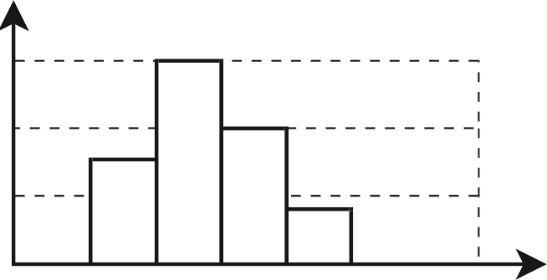 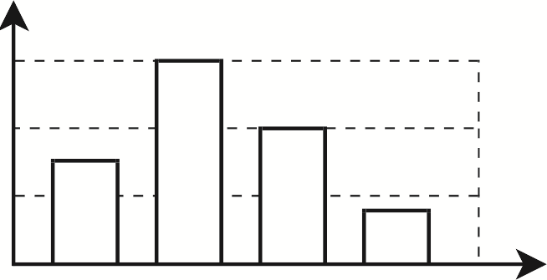 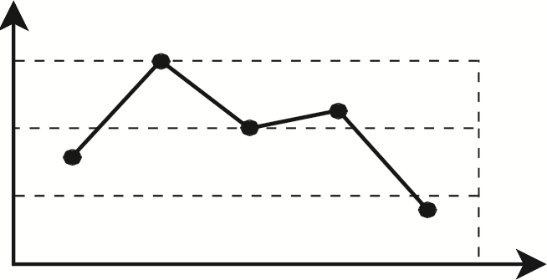 5.（2023 扬州）空气的成分（除去水汽、杂质等）是：
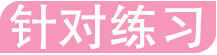 氮气约占78%，氧气约占21%，其他微量气体约占1%.要反映上述信息，宜采用的统计图是（　　）
A．条形统计图　　　　
B．折线统计图　　　　
C．扇形统计图　　　　
D．频数分布直方图
C
核心知识讲练
常见统计量的计算
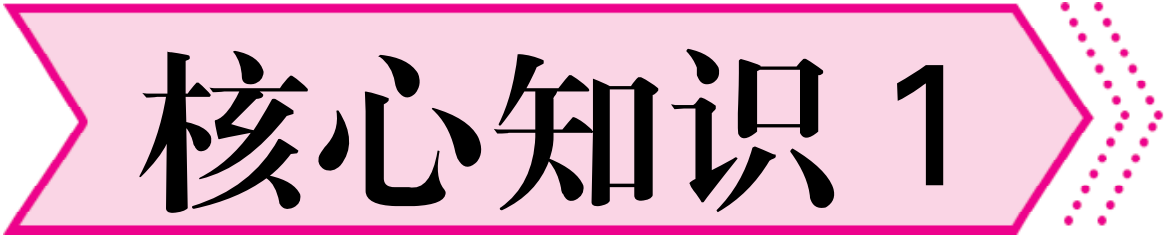 1．（2023深圳）下表为五种运动耗氧情况，其中耗氧量的中位数是（　　）
C
A.80 L/h    B．107.5 L/h    C．105 L/h    D．110 L/h
2．（2022深圳）某学校进行演讲比赛，最终有7位同学进入决赛，这七位同学的评分分别是9.5，9.3，9.1，9.4，9.7，9.3，9.6.请问这组评分的众数是（　　）
A．9.5    
B．9.4    
C．9.1    
D．9.3
D
变式　在第2题的条件下，关于这7位同学的评分，下列说法正确的是（　　）
A．平均数是9.4    B．中位数是9.4    C．方差是0    D．极差是0.7
B
3．下表是小红参加一次“阳光体育”活动比赛的得分（单位：分）情况：



（1）评总分时，若要将各项目得分的平均数作为最终成绩，则小红的最终得分为__________分；
（2）评总分时，若按跑步占50%，立定跳远占30%，跳绳占20%的比重进行考评，则小红的最终得分为__________分．
80
83
4．（2017深圳）某共享单车前a公里1元，超过a公里的，每公里2元．若要使使用该共享单车50%的人只花1元钱，a应该要取什么数（　　）
A．平均数    
B．中位数    
C．众数    
D．方差
B
5．某外贸公司要出口一批规格为200克/盒的红枣，现有甲、乙两个厂家提供货源，他们的价格相同，品质也相近．质检员从两厂产品中各随机抽取15盒进行检测，测得它们的平均质量均为200克，每盒红枣的质量如图1所示，则产品更符合规格要求的厂家是__________.（填“甲”或“乙”）
甲
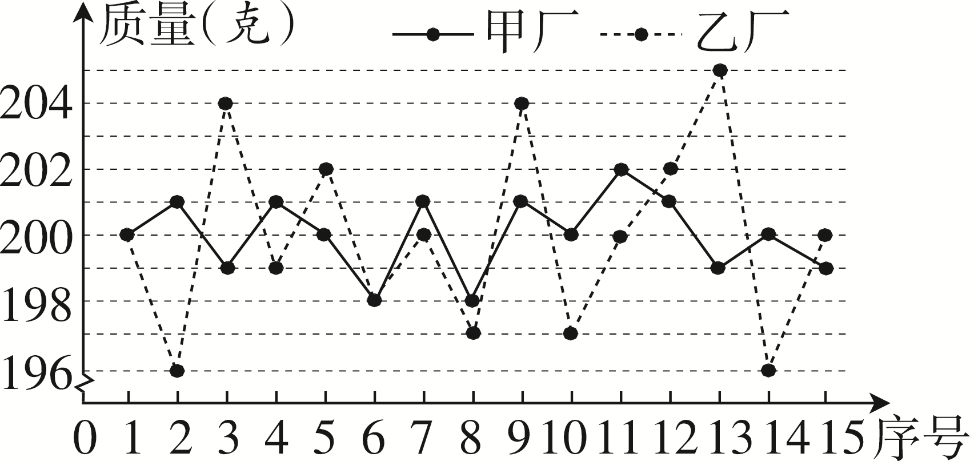 图1
统计图（表）的分析
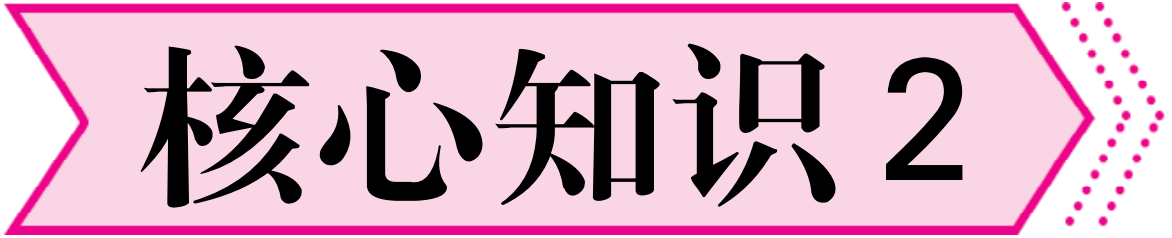 6．（2018深圳）某学校为调查学生的兴趣爱好，抽查了部分学生，并制作了如下表格与条形统计图：
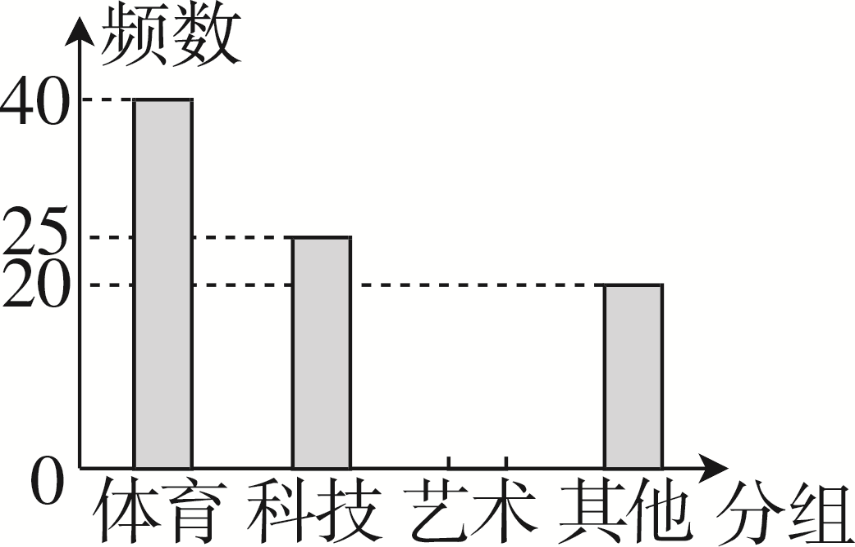 图2
请根据上图完成下面题目：
（1）总人数为__________人，a＝__________，b＝__________；
100
0.25
15
（2）请你补全条形统计图；
解：补全条形统计图如答图1所示．
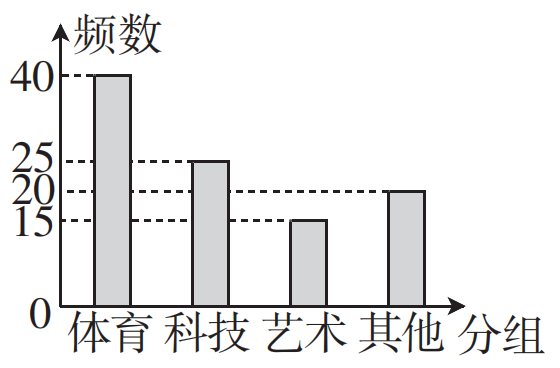 （3）若全校有600人，请你估算一下全校喜欢艺术类学生的人数有多少？
答图1
解：600×0.15＝90（人）.
答：估计全校喜欢艺术类学生的人数有90.
7．（2021深圳）随机调查某城市30天空气质量指数（AQI），绘制了如下表格及如图3所示的扇形统计图．
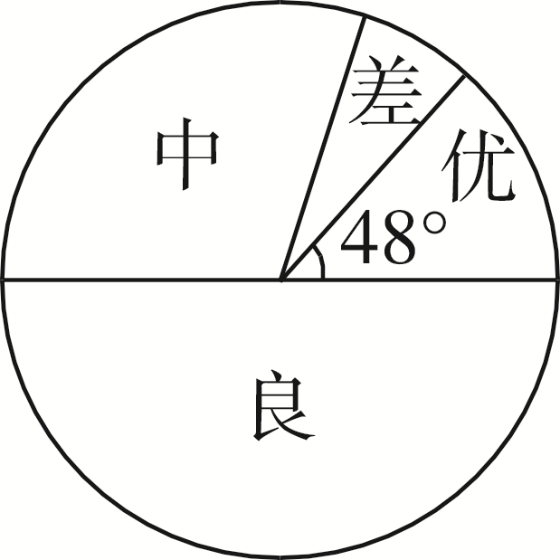 图3
（1）m＝__________，n＝__________.
4
2
（2）求这30天中空气质量等级为良所占的百分比．


（3）在扇形统计图中，求空气质量等级为差对应的圆心角度数．


（4）根据这一个月内的统计可以估测一年中空气质量等级为中的天数．从表格中可以得到空气质量等级为中的有9天，估测该城市一年（以360天计）中有__________天的空气质量等级为中．
108
8．（2023深圳）为了提高某城区居民的生活质量，政府将改造城区配套设施，并随机向某居民小区发放调查问卷（1人只能投1票），共有休闲设施、儿童设施、娱乐设施、健身设施4种选项，一共调查了a人，其调查结果如下：
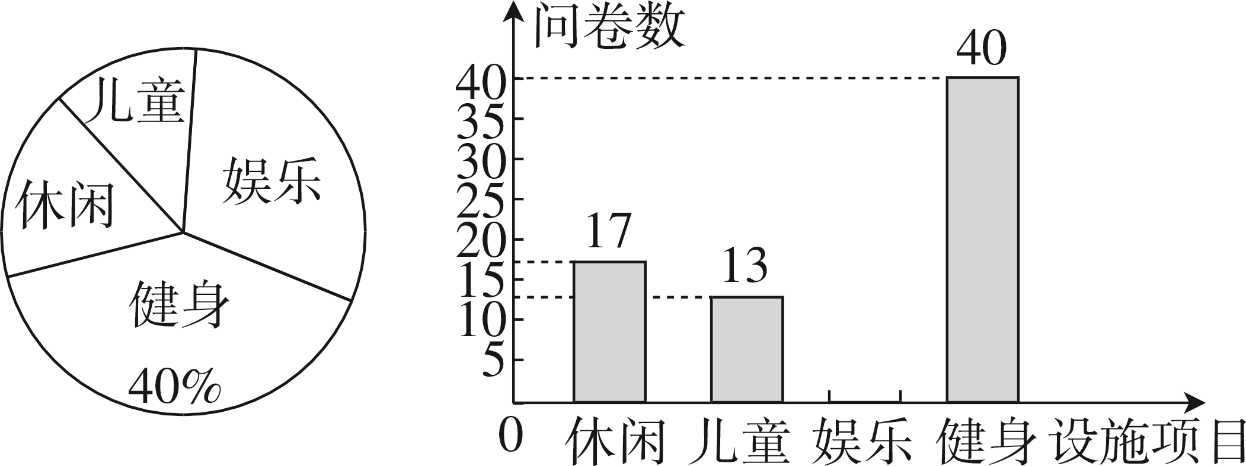 图4
图4为根据调查结果绘制的扇形统计图和条形统计图，请根据统计图回答下面的问题：
①a＝__________.
②请补全条形统计图．
100
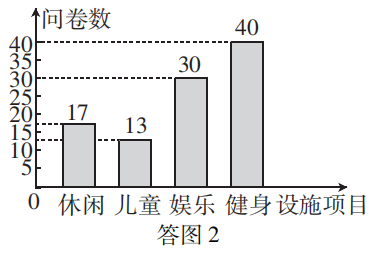 解：②100－40－17－13＝30（人）.
补全条形统计图如答图2所示．
答图2
③若该城区的居民共有10万人，则其中愿意改造“娱乐设施”的约有多少人？
解：10×＝3（万人）.
答：该城区10万名居民中愿意改造“娱乐设施”的约有3万人．
④改造完成后，该政府部门向甲、乙两小区下发满意度调查问卷，其结果（分数）如下：
若以1∶1∶1∶1进行考核，__________小区满意度（分数）更高；
若以1∶1∶2∶1进行考核，__________小区满意度（分数）更高．
乙
甲
课堂检测
1．（2023辽阳）下列调查中，适宜采用全面调查方式的是（　　）
A．了解某种灯泡的使用寿命    
B．了解一批冷饮的质量是否合格
C．了解全国八年级学生的视力情况    
D．了解某班同学中哪个月份出生的人数最多
D
2．（2023宿迁）已知一组数据96，89，92，95，98，则这组数据的中位数是（　　）
A．89	    
B．94	    
C．95	    
D．98
C
3．（2023福建）为贯彻落实教育部办公厅关于“保障学生每天校内、校外各1小时体育活动时间”的要求，学校要求学生每天坚持体育锻炼．小亮记录了自己一周内每天校外锻炼的时间（单位：分钟），并制作了如图5所示的统计图．
        根据统计图，下列关于小亮该周每天校外锻炼时间的描述，正确的是（　　）
A．平均数为70分钟    
B．众数为67分钟
C．中位数为67分钟    
D．方差为0
B
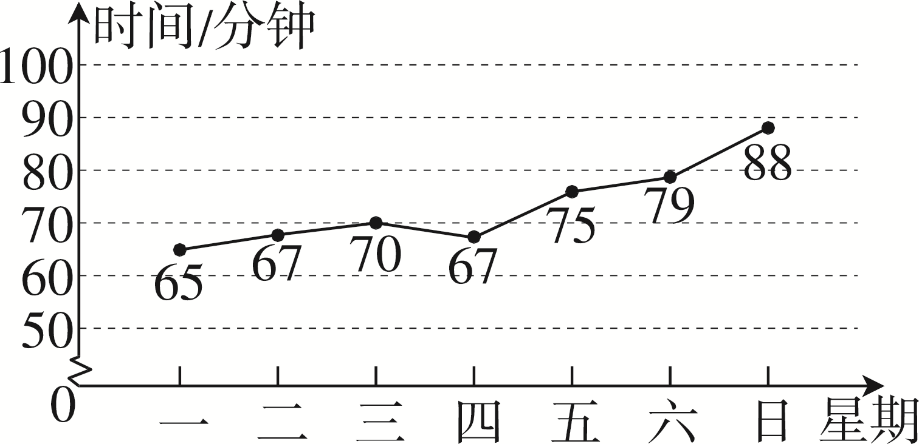 图5
4．（2022深圳）某工厂一共有1 200人，为选拔人才，提出了一些选拔的条件，并进行了抽样调查．从中抽出400人，发现有300人是符合条件的，那么该工厂1 200人中符合选拔条件的人数为__________.
900
5．某校准备开展足球知识比赛，八年级（1）班甲、乙、丙、丁四名同学五次练习的平均成绩（单位：分）及方差如下表：




如果要选出一名成绩较好且发挥稳定的同学代表班级参加比赛，那么应选择__________同学．
乙
6．（2023湘潭改编）某校组织青年教师教学竞赛活动，包含教学设计和现场教学展示两个方面，各项成绩均按百分制计，其中教学设计占20%，现场展示占80%.某参赛教师的教学设计90分，现场展示95分，则她的最后得分为__________分．
94
7．某校100名学生参加植树活动，要求每人植树的范围是1棵～5棵，活动结束后随机抽查了若干名学生每人的植树量，并绘制成如图6所示的统计图．




请根据统计图，解答下列问题：
（1）本次共抽查了__________名学生；
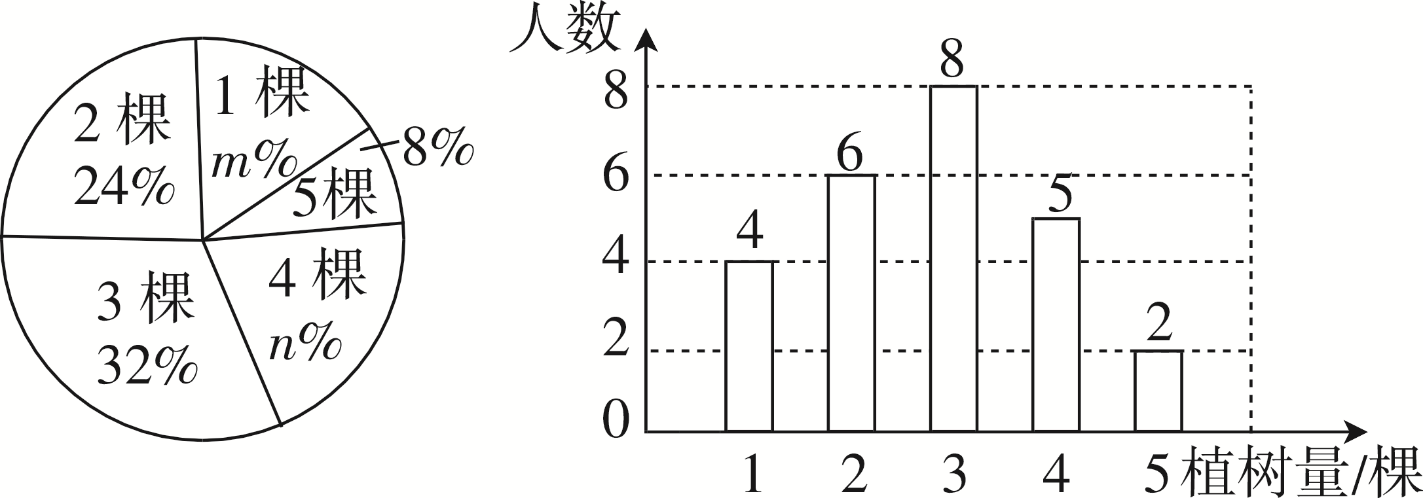 图6
25
（2）扇形统计图中的m＝__________，n＝__________；
（3）扇形统计图中，4棵所在的扇形圆心角的度数为__________；
（4）估计这100名学生中，植树2棵的约有__________名．
16
20
72°
24
8．某校开展以“阅读经典，做好文化传承人”为主题的阅读活动，该校为了解全校学生阅读经典书籍的情况，随机选取了若干名学生，调查他们每月阅读经典书籍的时间x（单位：小时），将调查获取到的数据进行整理，并将结果绘制成如下尚不完整的统计图表．
a．抽取的学生每月阅读经典书籍的时间统计表和扇形统计图：
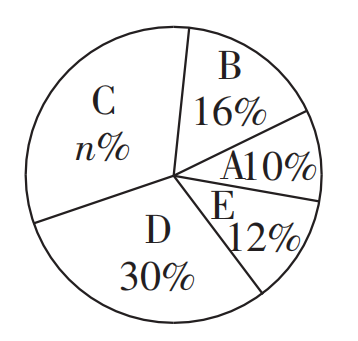 b．抽取的学生每月阅读经典书籍的时间在C（9≤x＜9.5）组的数据为（单位：小时）：
9．4　9.2　9　9.1　9.2　9.3　9　9.4　9.4　9　9.1　9.4　9　9.2　9.2　9
请根据以上信息，解答下列问题：
（1）此次被调查的同学共有______人，m＝______，n＝______；
（2）在这次调查中，抽取的学生每月阅读经典书籍时间的中位数是________；
50
15
32
9.35
（3）若该校有3 000名学生，请估计全校学生每月阅读经典书籍的时间不低于9.5小时的人数；



（4）请对该校学生阅读经典书籍的情况作出合理的评价．
解：3 000×（30%＋12%）＝1 260（名）.
答：估计全校学生每月阅读经典书籍的时间不低于9.5小时的人数为1 260.
解：该校学生每月阅读经典书籍的时间不低于9.5小时的人数占42%，不足一半，所以该校学生每月阅读经典书籍的时间仍要增加．（答案不唯一，合理即可）